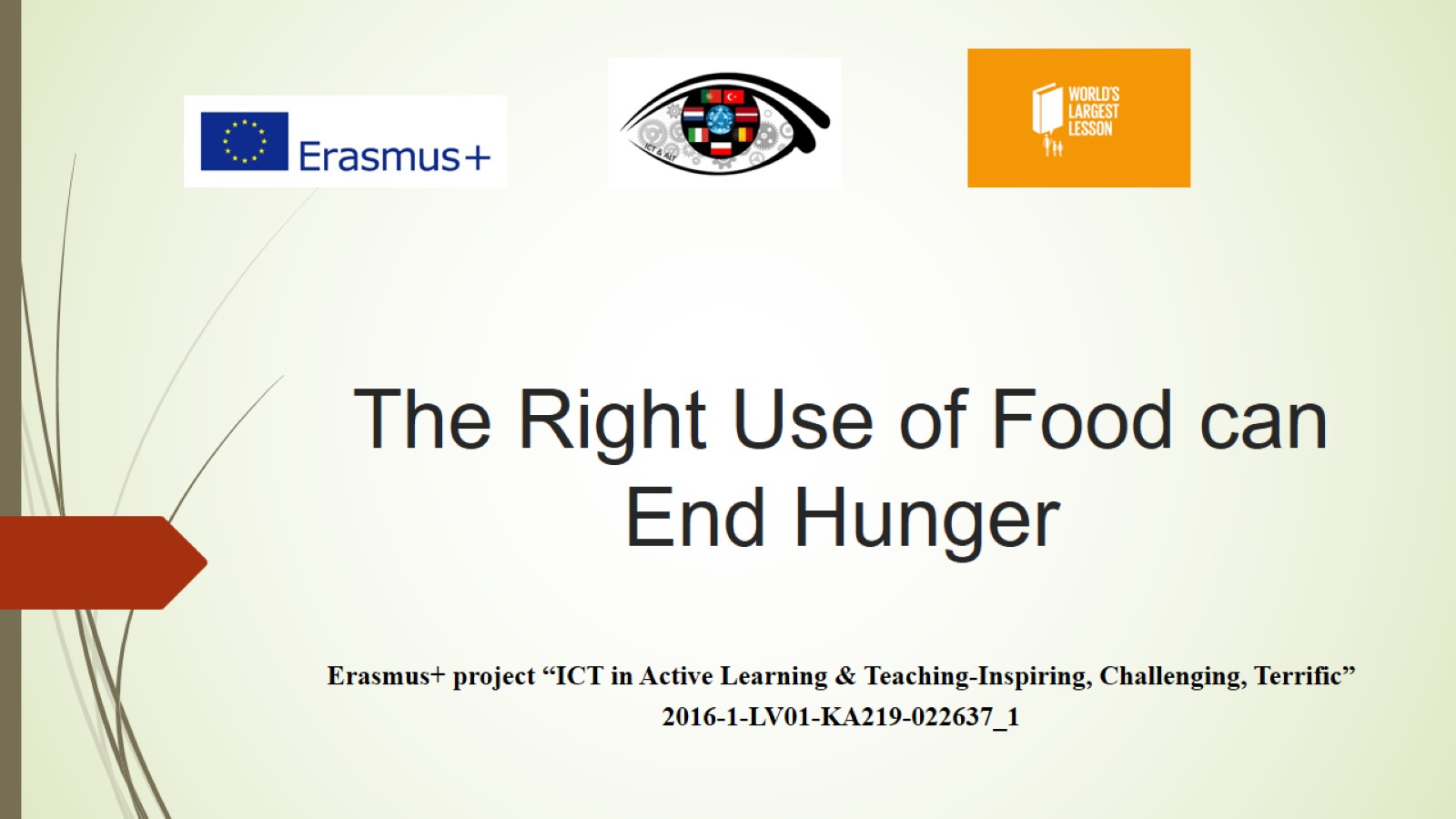 The Right Use of Food can End Hunger
Introduction 
to the sustainable development goals
What are the 3 most important goals for you in 2030?
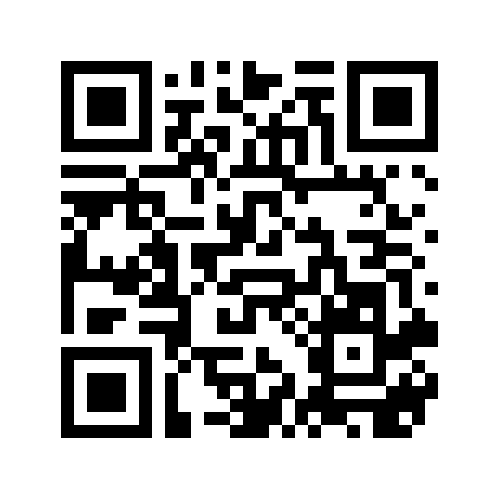 Answer with max. 3 words or a short sentence.
http://bit.ly/sg-ictalt
Look at the video
Memory game
Remember all 17 sustainable development goals in pairs of 2 students for two minutes.
Go to www.Kahoot.it
pin 825769
Go to the link and give your answer in.
https://answergarden.ch/539526
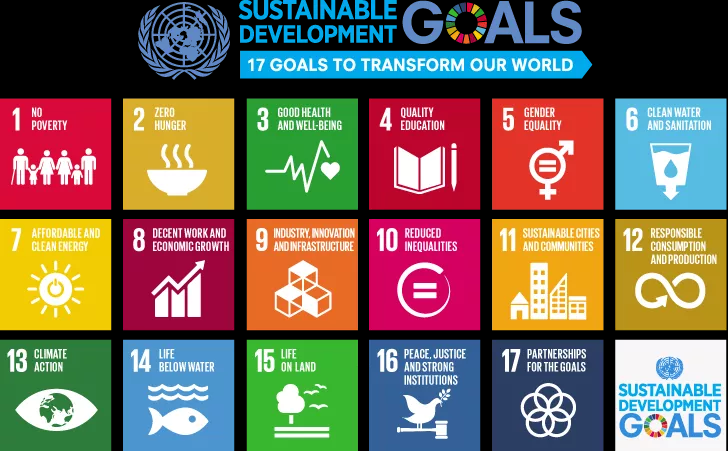 Memory game
The projectgroup
Guy Verzele (Belgium)
Maria Sebastiana Adamo (Italy)
Hendrien Exel (The Netherlands)
Maria Cândida Tavares (Portugal)




September 13th, 2017
Teachers appendix
Subject:					Global Citizenship
Targetgroup/age range: 	>12 years
Time: 					40 minutes
Software tools: 			Padlet, Kahoot, video, Answergarden, 										Powerpoint
Hardware:				Projection/audio/beemer (teacher), laptops/pc 								or mobile devices for students
Outcomes:				Awareness of the global sustainable goals							improving ict in active learning, practicing English 							language